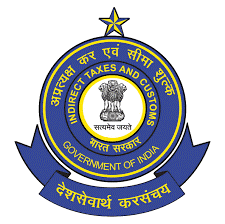 Indirect Taxes and Customs
Nagpur Zone


Best Practices On 
Revenue Augmentation 
And Other GST Matters
Zero Mile
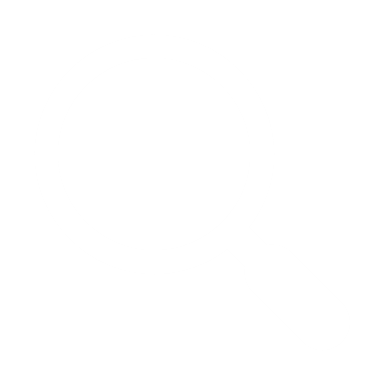 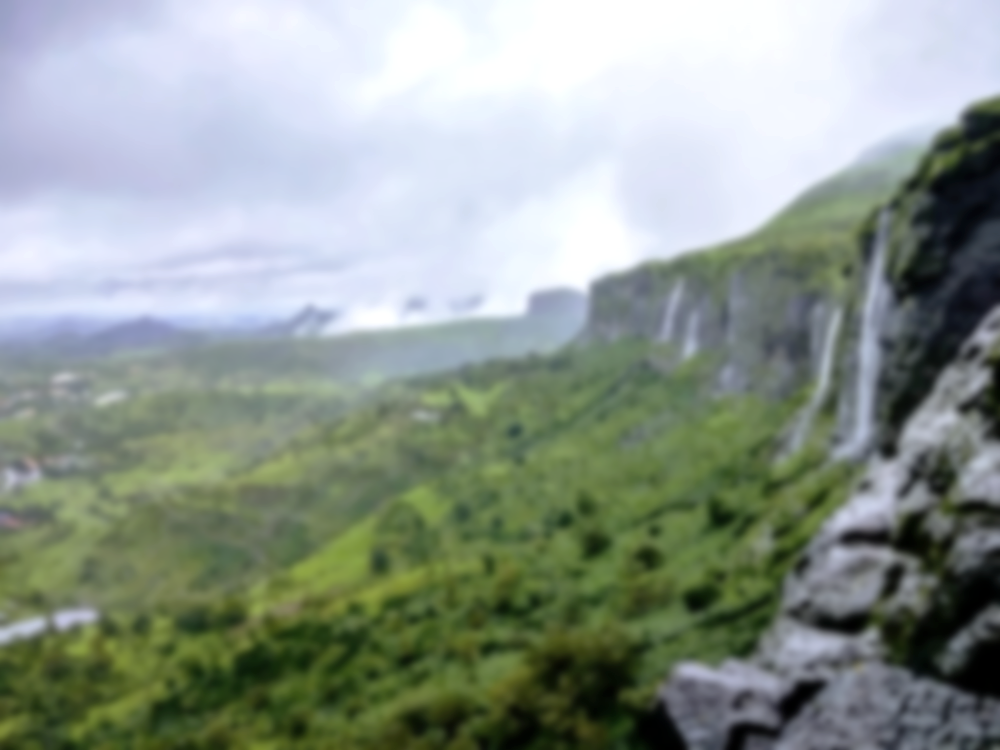 Verification of Deemed Registrations
SOP circulated vide Instruction No. 4/3/2020-GST dated 27.11.2020 regarding verification of registrations granted on deemed basis to ascertain that they have genuine business or intends to carry out so.


Rule 9 of the CGST Rules, 2017 provide that in cases where Aadhaar authentication has either not been opted for by the applicant or where such authentication has failed, the proper officer has to mandatorily initiate physical verification of the premises, or certain additional documents may be called for verification before deciding upon grant of registration. 


Deemed registration allowed upon completion of 21 days of application in such cases if the proper officer has not issued any notice within the said 21 days


Rule 25 of the CGST Rules, 2017 provide for physical verification of business premises in certain cases and include such verification after grant of registration. All such deemed registrations would be subjected to compulsory post registration verification.
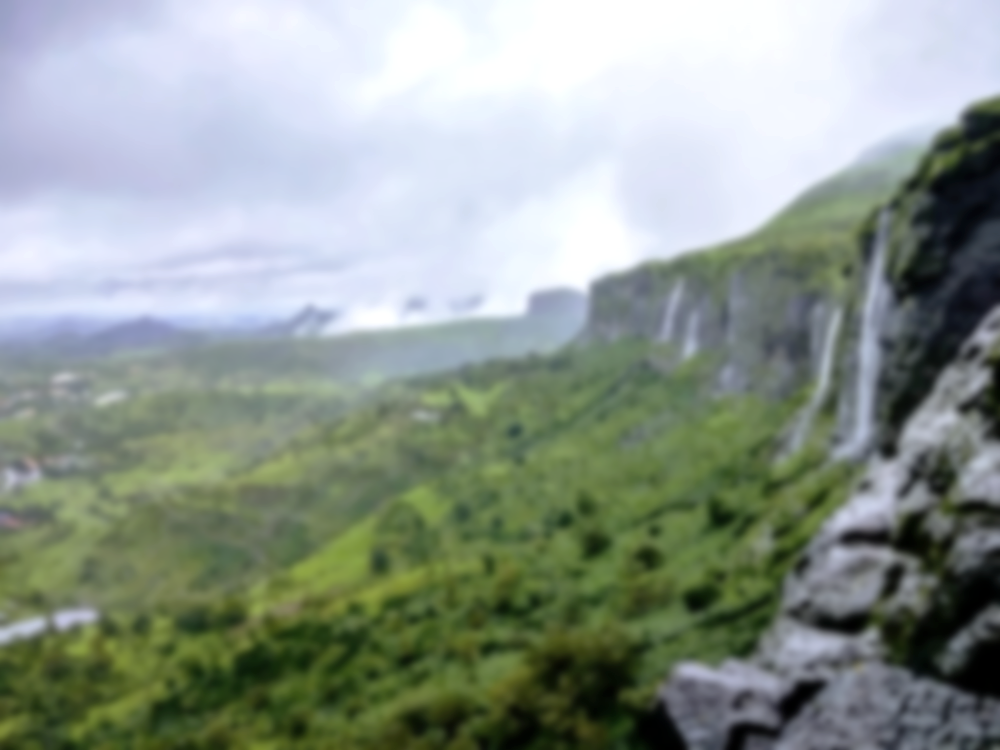 Verification of Deemed Registrations in Nagpur Zone
Strategies Employed
This  initiative of the zone was operationalized though:-

The target for completion of the entire verification was set as 4 months with 700 verifications being targeted per month.

Focused approach and meticulous weekly monitoring by the CCO Nagpur Zone resulted in identification of the non-existent entities  and plugging the revenue leakages.

The approach can be replicated across the Centre and State GST formations.
4
THANK YOU